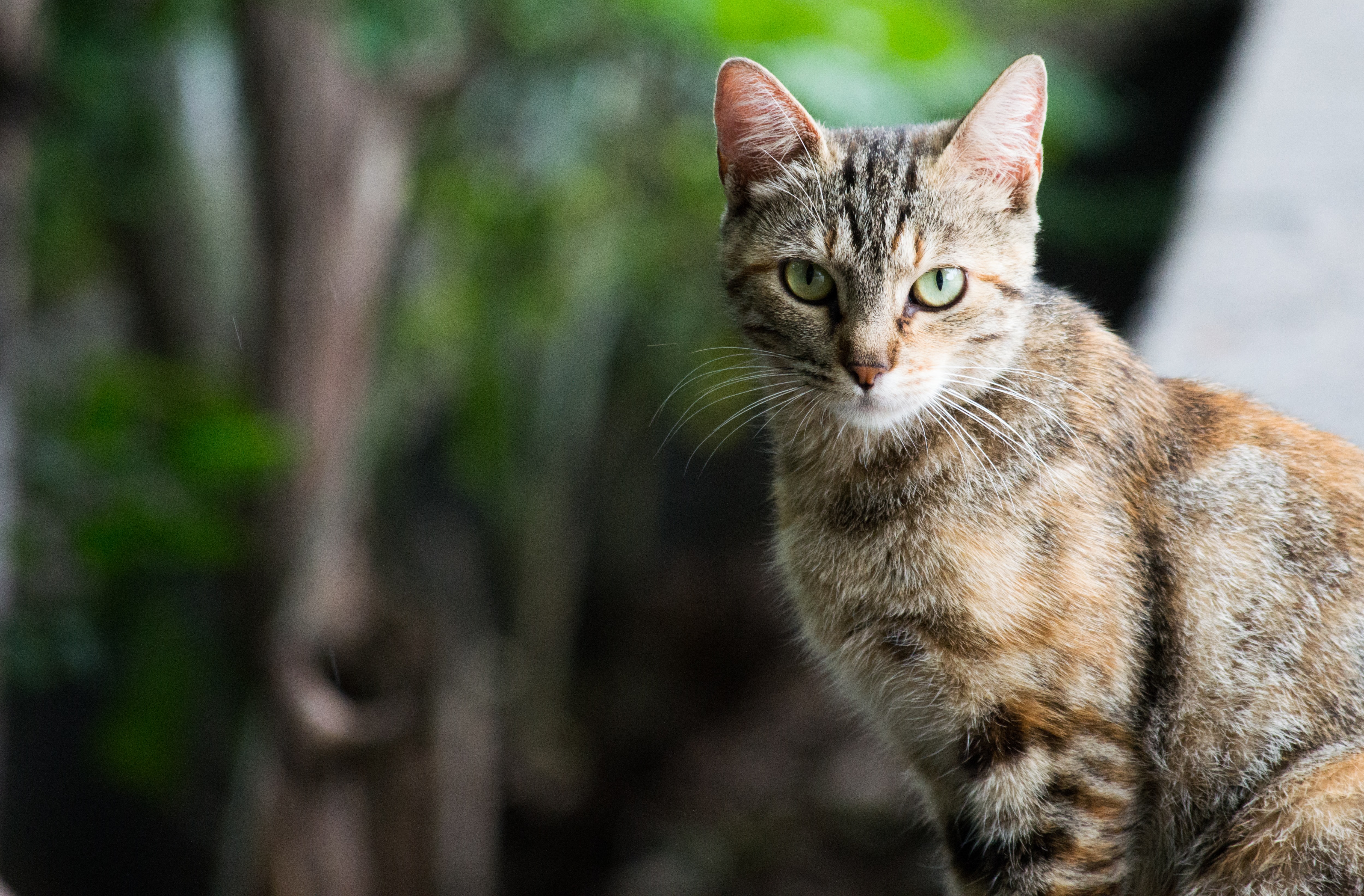 SONDAGE D’OPINION STÉRILISATION, IDENTIFICATION ET ENREGISTREMENT DE CHATS
Wallonie
Mai 2020
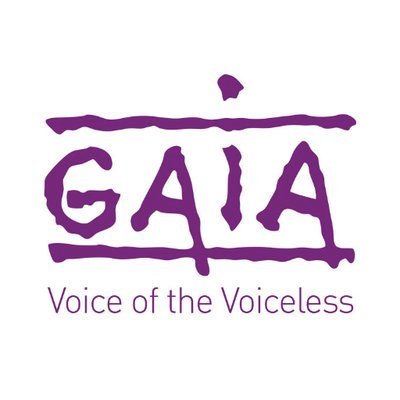 APERçu
2
1
Méthodologie de la recherche
3
CADRE ET OBJECTIFS
CADRE
OBJECTIFS DE LA RECHERCHE
Comme le décrit si bien GAIA dans sa fiche d’information concernant la stérilisation obligatoire des chats domestiques, chez les chats 1 + 1= 6. Les refuges ne peuvent plus faire face à l’afflux massif de chats abandonnés ou trouvés. Chaque année, de nombreux chats doivent être euthanasiés. En outre, les chats errants mènent une vie misérable. La stérilisation obligatoire est la seule mesure pouvant apporter un équilibre  dans la population des chats.
Dans ce cadre, depuis quelques années la législation en matière de stérilisation et d’enregistrement des chats a changé en Belgique. Mais malgré la stérilisation et l’enregistrement obligatoires des chats domestiques, les problèmes sont loin d’être résolus.
Cette étude apporte une réponse aux questions suivantes :

Dans quelle mesure respecte-t-on l'obligation de stérilisation, d’identification et d’enregistrement en Wallonie ?
Quels sont les leviers et les barrières à la stérilisation ?
Quels sont les leviers et les barrières au placement d’une puce ?
4
Méthodologie de la recherche
GROUPE CIBLE
MÉTHODE DE COLLECTE DES DONNÉES
Interviews en ligne
Foyers avec au moins 1 chat
TAILLE DE L’ÉCHANTILLON
DURÉE
n = 377 foyers wallons
n = 627 chats wallons
8 minutes
QUOTAS*
période DU TERRAIN
Quotas représentatifs de la population de foyers avec au moins 1 chat :
Âge
Province
22/04/2020 –28/04/2020
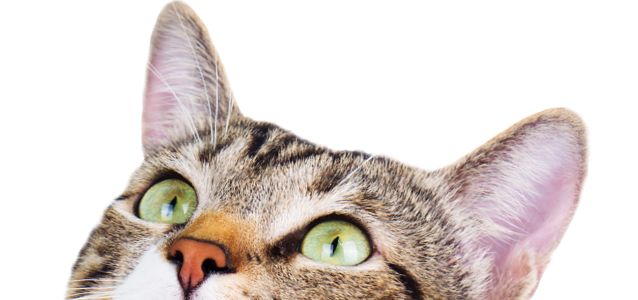 *Quotas basés sur Ipsos Sprint – étude séparée menée afin de déterminer les quotas de la population de foyers possédant au moins 1 chat
5
COMMENT LIRE LES RÉSULTATS ?
EXEMPLE
Tous les résultats rapportés sont des pourcentages (%), sauf mention contraire.
Les petites tailles d’échantillon, c.-à-d. n <30, sont indiquées par une astérisque (*).
Les significativités sont calculées avec un niveau de fiabilité de 95 %. 

Les différences significatives entre différents groupes sont indiquées par A, B, C, …
Les différences sont à chaque fois indiquées auprès du % le plus élevé de la comparaison. 
P.ex. l’indication AC pour le groupe 2 indique une différence significative entre 70 % (B) et 54 % (A) et entre 70 % (B) et 58 % (C).
6
Profil de l'échantillon : les maîtres
SEXE
ÂGE
RÉGION
41 %
11 %
Brabant  wallon
Hainaut
40 %
59 %
Liège
30 %
Wallonie
Namur
13 %
Luxembourg
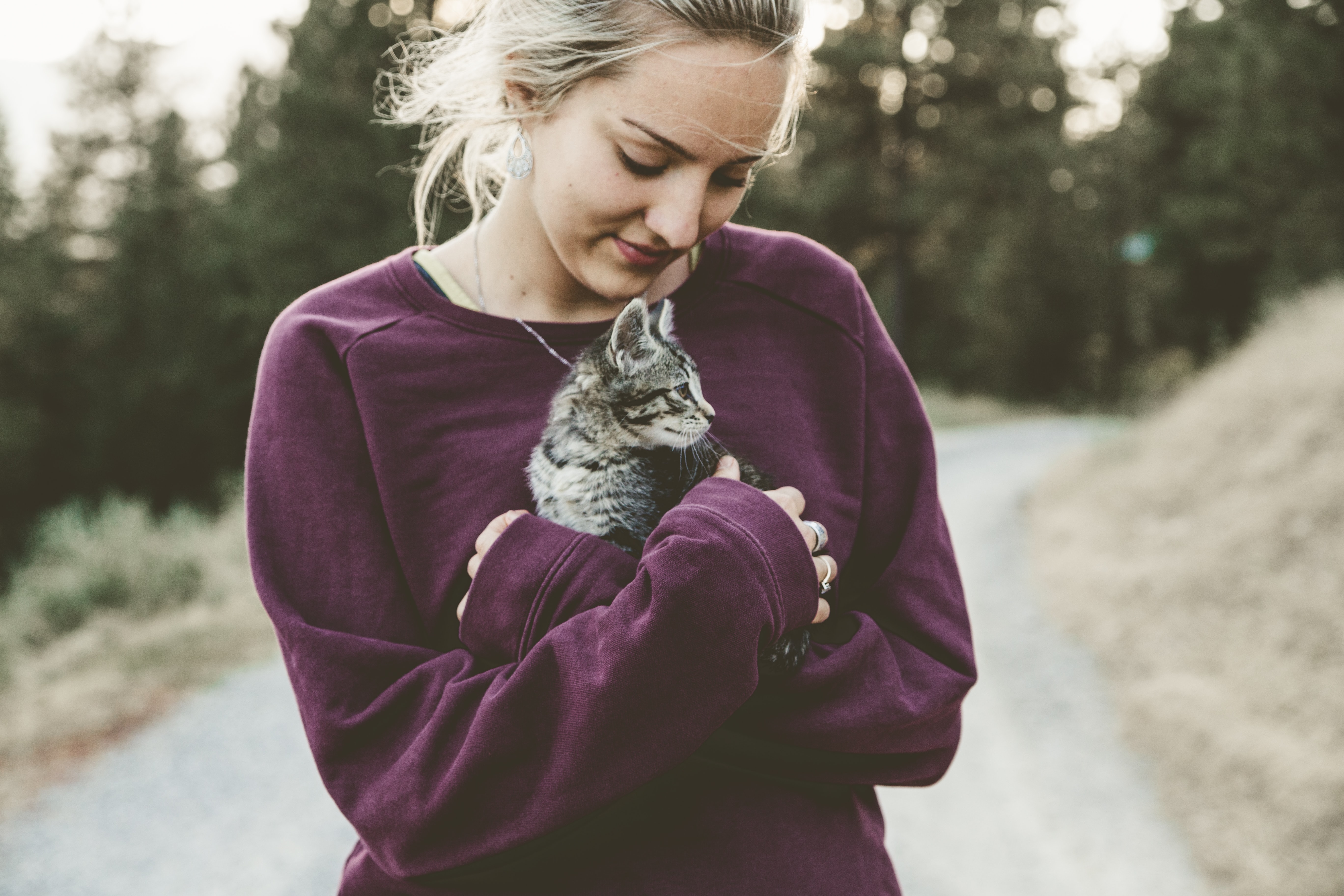 TAILLE DU FOYER*
REVENUS MENSUELS DU FOYER*
NOMBRE DE CHATS*
7 %
Nombre moyen de chats :1,8
7
Base :	Maîtres de chats panel Sprint Wallonie (n= 216) | * Maîtres de chats panel en ligne (n= 377)
Question :	Sexe / Âge /  Région / HHCMP10. Combien de personnes habitent ou logent à votre adresse actuelle ? / BE01INC. Revenus MENSUELS NETS du foyer / 
	S2. Combien de chats domestiques avez-vous ?
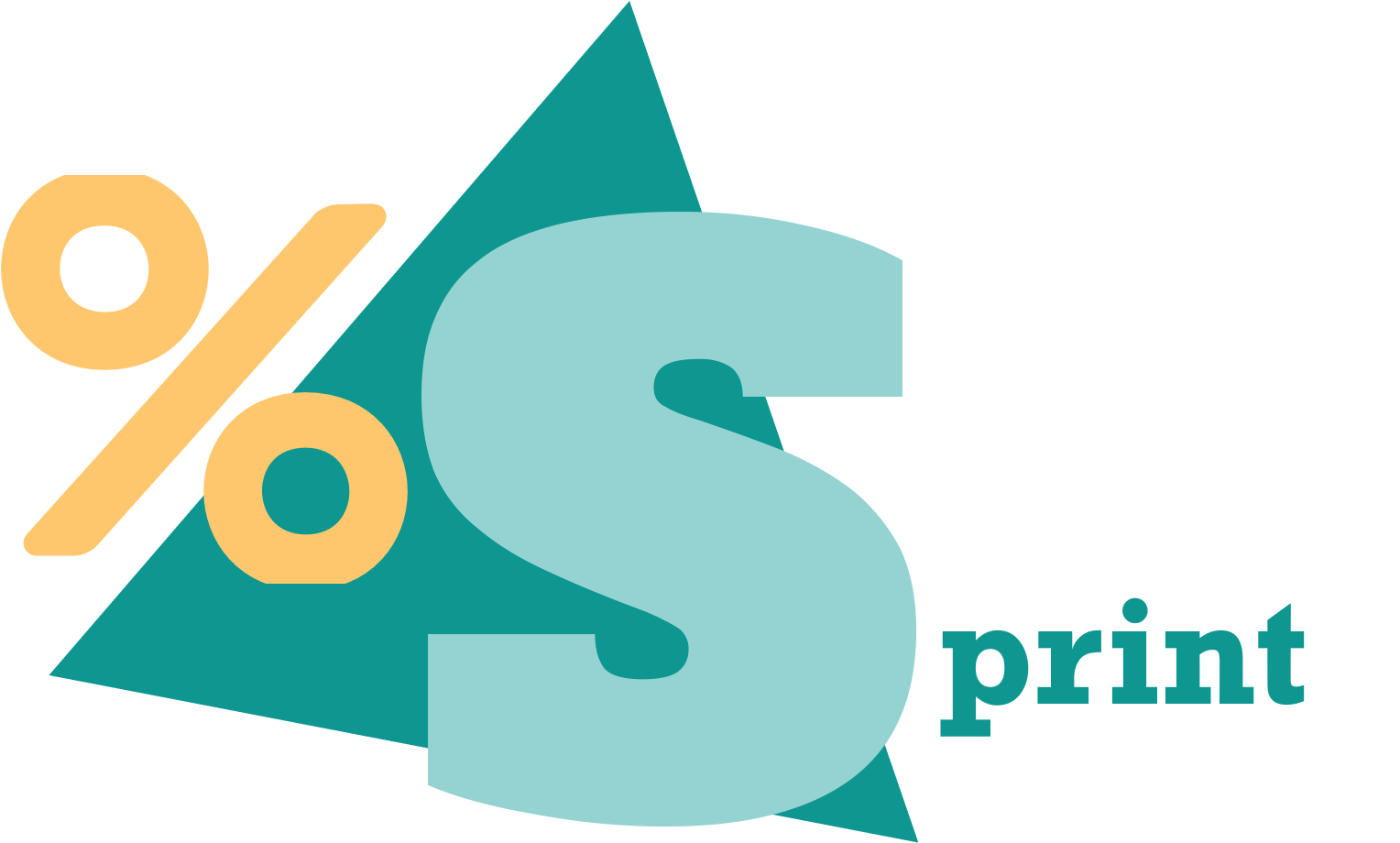 Profil de l'échantillon : LES CHATS
SEXE CHAT
ÂGE CHAT
PROVENANCE CHAT
Âge moyen chat :6,5 ans
50 %
50 %
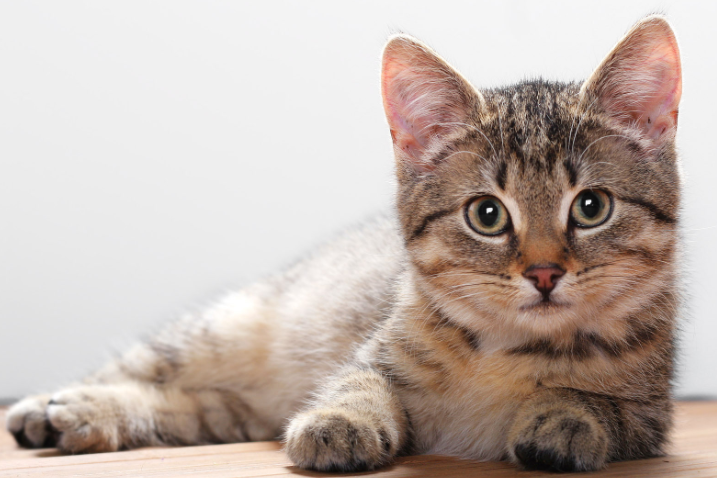 CHAT DE RACE ?
CHAT PEUT ALLER À L’EXTÉRIEUR ?
8
Base :	Échantillon total chats Wallonie (n= 627)
Question :	Q5. Votre chat(te) est-il/elle un chat de race ? / Q2 Quel est le sexe de votre chat ? /  Q6. Votre chat(te) peut-il/elle aller à l’extérieur ? / Q3. Quel âge a votre chat(te) ? / Q4. Où vous êtes-vous procuré(e) votre chat(te) ?
ESTIMATION NOMBRE DE CHATS DOMESTIQUES EN WALLONIE
133 213 chats
[122855 – 143571]
410 140 chats
[379106 – 441174]
545 247 chats
[503921 – 586572]
152 770 chats
[139294 – 166247]
79 745 chats
[71290 – 88200]
Wallonie : 1 321 116 chats
L’intervalle est interprété ainsi :
“On peut dire avec une certitude de 95% qu’il y a [intervalle] à [intervalle] dans la province de X.
9
Calcul basé sur 166 477 foyers dans le Brabant wallon, 594 268 foyers dans le Hainaut, 216 594 foyers dans la province de Namur, 498 778 dans la province de Liège, 121 585 dans la province du Luxemburg.
Chiffres des foyers provenant du CIM golden standard.
2
Résultats de la recherche
10
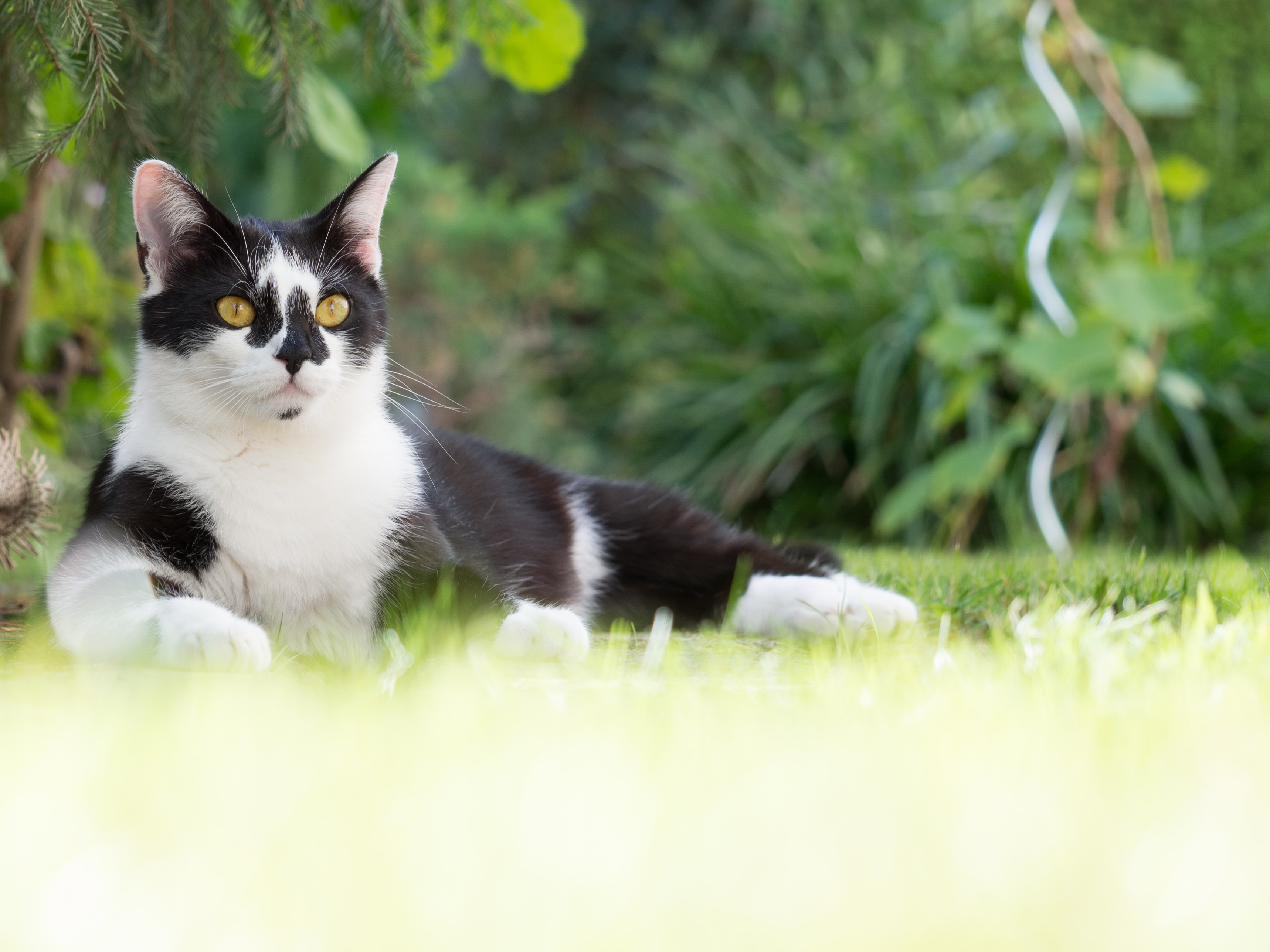 2.1
Dans quelle mesure respecte-t-on l'obligation de stérilisation en Wallonie ?
11
Stérilisation
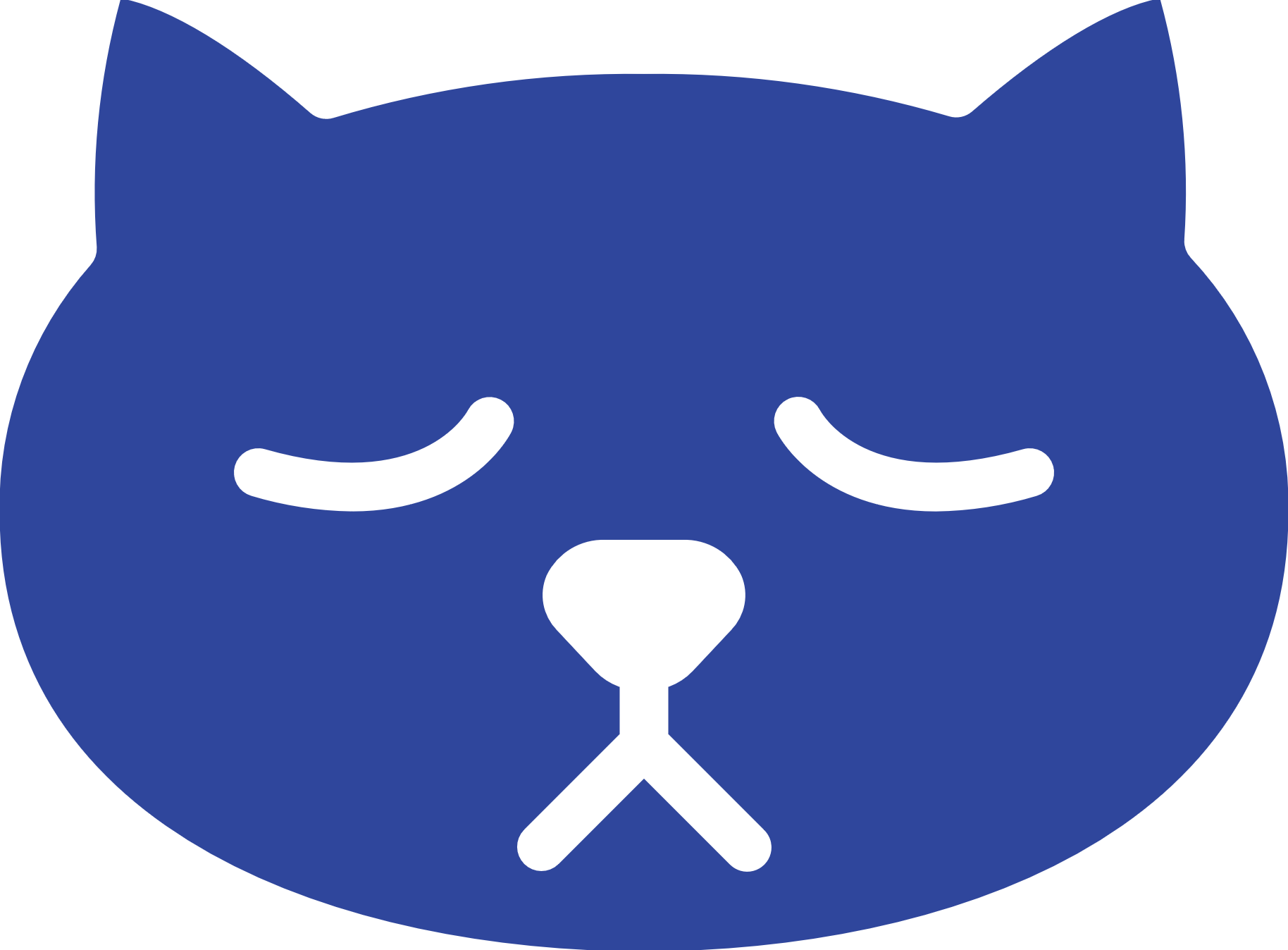 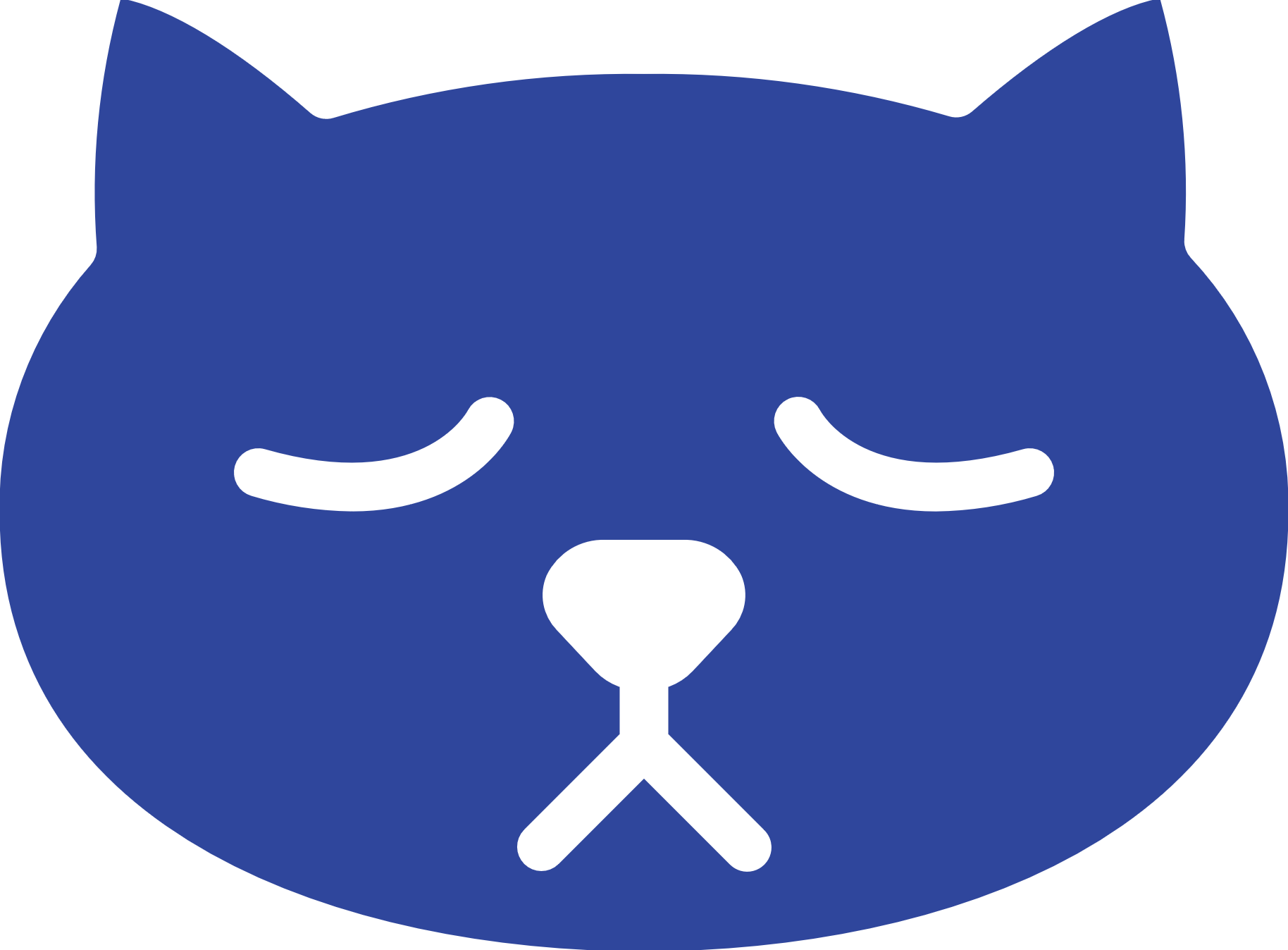 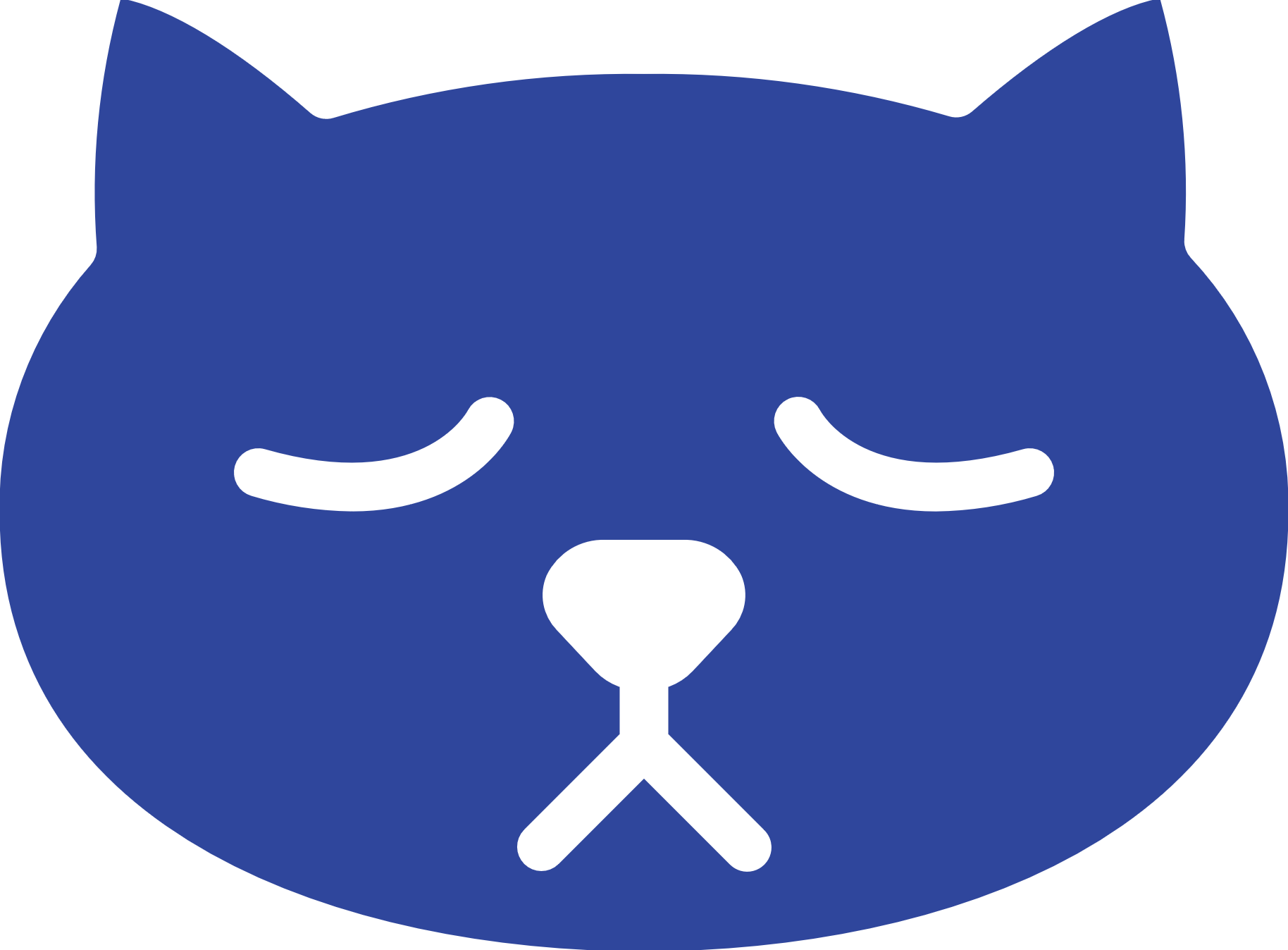 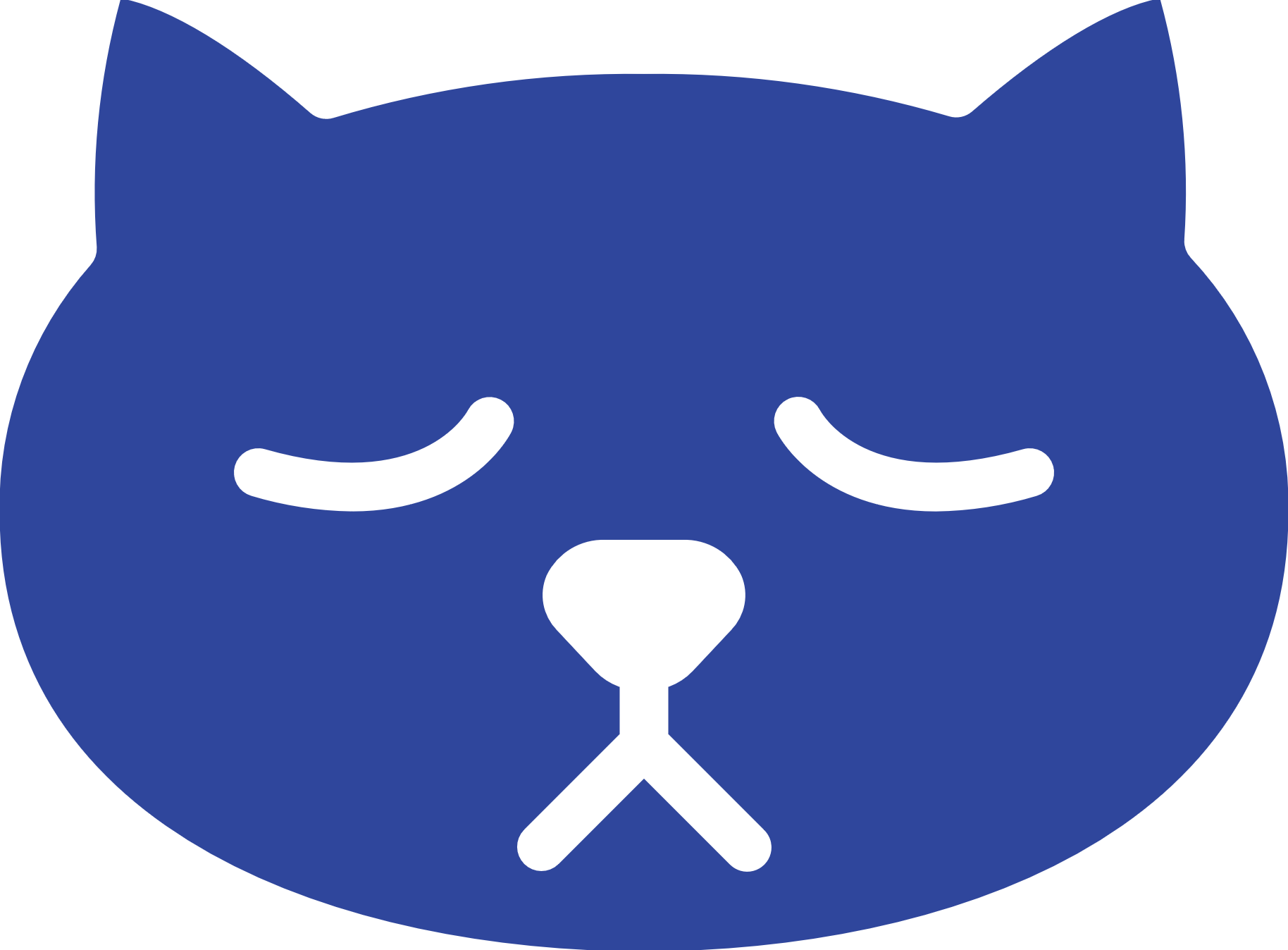 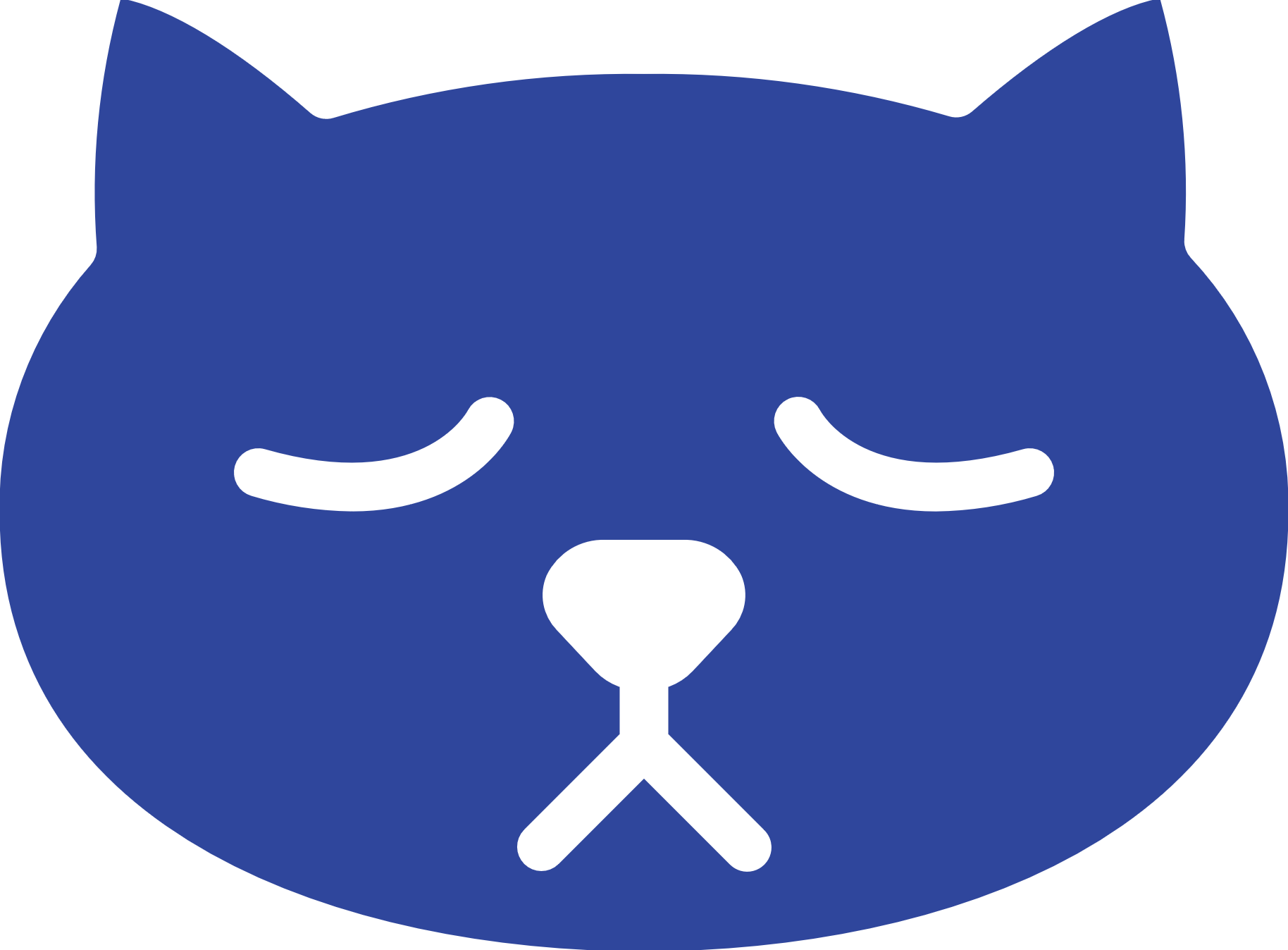 90% des chats en Wallonie sont stérilisés. Les chats de 4 à 6 ans et de 7 à 10 ans sont plus souvent stérilisés.
STÉRILISATION
POURCENTAGE STÉRILISÉ
SEXE CHAT
PROVENANCE CHAT
CHAT DE RACE
ÂGE CHAT
CHAT PEUT SORTIR
A
A
12
Base :	Échantillon total chats Wallonie (n=854)
Question :	Q7. Votre chat(te) est-il castré/elle stérilisée ?
Leviers stérilisation
21% des chats en Wallonie sont stérilisés en raison de l’obligation légale. Pour les femelles, la principale raison de les faire stériliser est de ne pas vouloir de portée. Pour les mâles, les principales raisons sont que c’est mieux pour leur santé, que sinon le mâle commence à émettre des jets d’urine et que les mâles sont plus calmes après une stérilisation.
Nombres absolus de chats*
A
B
2,1
2,2
2,0
13
Base :	Chats stérilisés Wallonie (n=570)
Question :	Q9. Pourquoi avez-vous choisi de faire stériliser/castrer votre chat(te) ?
ABCD :	Niveau de fiabilité 95% 
*	Estimation sur la base de 1 191 646 chats stérilisés en Wallonie
Barrières stérilisation + profil chat non-stérilisé
Pour la moitié des chats non-stérilisés en Wallonie, les maîtres ont l’intention de les faire stériliser et 19 % a des projets concrets. Le prix de la stérilisation est la principale barrière à la stérilisation. Les chats non-stérilisés sont plus souvent des mâles, des chats de moins de 3 ans et des chats provenant d’amis ou de ses propres portées.
SEXE CHAT
PROVENANCE CHAT
ÂGE CHAT
56%
Nombres absolus de chats*
41%
2% ne le sait pas
CHAT PEUT ALLER À L’EXTÉRIEUR ?
CHAT DE RACE ?
Remarque : les items < 4 ne sont pas représentés
14
Base :	Chats non-stérilisés Wallonie (n=50)
Question :	Q8. Avez-vous l’intention de faire stériliser votre chat(te) dans un avenir proche ? / Q10. Pourquoi avez-vous choisi de ne pas (encore) faire stériliser/castrer votre chat(te) ? Q5. Votre chat(te) est-il/elle un chat de race ? / Q2 Quel est le sexe de votre chat(te) ? /  Q6. Votre chat(te) peut-il/elle aller à l’extérieur ? /  Quel âge a votre chat(te) ? / Q4. Où vous êtes-vous procuré(e) votre chat(te) ? 
*	Estimation sur la base de 129 470 chats non-stérilisés en Wallonie
Maîtres wallons de chats non-stérilisés
Les maîtres de chats non-stérilisés habitent plus souvent dans le Hainaut.
SEXE
ÂGE
RÉGION
34%
2%
Walloon Brabant
Hainaut
63%
66%
Liege
20%
Wallonie
Namur
9%
Luxembourg
TAILLE DU FOYER
REVENUS MENSUELS DU FOYER
NOMBRE DE CHATS
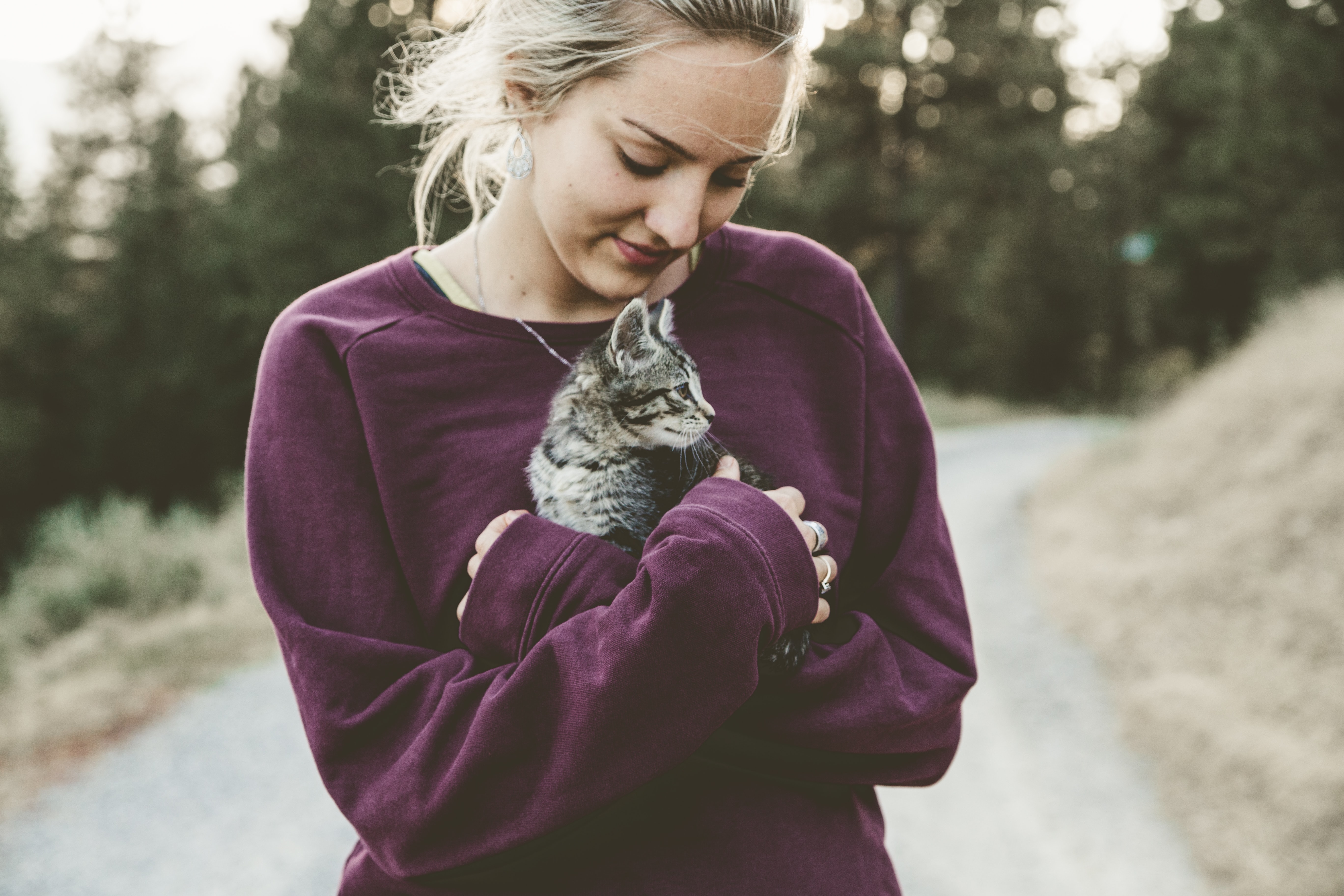 6%
Nombre moyen de chats :2,0
15
Base :	Maîtres wallons d'au moins 1 chat non-stérilisé (n=44)
Question :	Sexe / Âge / / HHCMP10. Combien de personnes habitent ou logent à votre adresse actuelle ? / BE01INC. Revenus MENSUELS NETS du foyer / S2. Combien de chats domestiques avez-vous ?
Affirmation ‘une chatte doit avoir une portée de chatons au moins une fois dans sa vie’
33 % des maîtres wallons de chats sont d’accord avec l’affirmation qu’une chatte doit avoir une portée de chatons au moins une fois dans sa vie. Les femmes marquent significativement plus souvent leur désaccord avec l’affirmation. La moitié des maîtres de 25 à 34 ans sont d’accord avec l’affirmation.
33
36
50
31
27
24
TOP 2
CDE
D
E
B
C
C
27
34
22
26
29
24
BOT 2
Les femmes marquent significativement plus souvent  leur désaccord avec l’affirmation que les hommes.
16
Base :	Échantillon total Wallonie (n=377)
Question :	Q10b. Dans quelle mesure êtes-vous d'accord avec l’affirmation : 
	 « il vaut mieux pour une chatte d’avoir une portée de chatons une fois dans sa vie et de la faire stériliser après » ?ABCD:	Niveau de fiabilité 95 %
2.2
Dans quelle mesure respecte-t-on l'obligation d'enregistrement (faire pucer) en Wallonie ?
17
FAIRE PUCER + ProfiL CHAT PUCÉ
En Wallonie seulement 39 % des chats sont pucés. Après l’implantation de la puce, 3 chats sur 4 sont également enregistrés dans la base de données nationale. Les chats de moins de 3 ans, les chats de race et les chats provenant d’un refuge sont relativement plus souvent pucés.
SEXE CHAT
PROVENANCE CHAT
ÂGE CHAT
(n=627)
54%
46%
CHAT PEUT ALLER À L’EXTÉRIEUR ?
CHAT DE RACE ?
(n=264)
À compter du 1er septembre 2014, tout responsable qui veut commercialiser des chats, doit au préalable les faire stériliser, identifier et enregistrer selon l’AR du 3/8/2012. Si un responsable a acheté, reçu ou adopté un chat après le 1er septembre 2014, celui-ci doit être stérilisé, identifié et enregistré.*
Base :	Échantillon total chats Wallonie (n=627) | Chats pucés Wallonie (n=264)
Question :	Q11. Votre chat(te) est-il/elle pucé(e) ? / Q13b. Après l'implantation de la puce électronique, votre chat a-t-il été enregistré dans la base de données nationale ? / Q5. Votre chat(te) est-il/elle un chat de race ? / Q2 Quel est le sexe de votre chat ? /  Q6. Votre chat(te) peut-il/elle aller à l’extérieur ? /  Quel âge a votre chat(te) ? / Q4. Où vous êtes-vous procuré(e) votre chat(te) ? 
* 	Source : https://www.catid.be/fr/faq
18
Maîtres wallons CHATS PUCÉS VS CHATS NON-PUCÉS
SEXE
ÂGE
RÉGION
48%
52%
7%
15%
50%
39%
29%
39%
61%
27%
9%
13%
TAILLE DU FOYER
REVENUS MENSUELS DU FOYER
NOMBRE DE CHATS
5%
5%
Nombre moyen chats :2,0
Nombre moyen chats :
1,9
19
Base :	Maîtres wallons d'au moins 1 chat pucé (n=181) / Maîtres wallons d'au moins 1 chat non-pucé (n=210)
Question :	Sexe / Âge /  HHCMP10. Combien de personnes habitent ou logent à votre adresse actuelle ? / BE01INC. Revenus MENSUELS NETS du foyer / S2. Combien de chats domestiques avez-vous ?
LEVIERS FAIRE PUCER
40% des chats en Wallonie sont pucés en raison de l’obligation légale. Les chats de moins de 10 ans sont relativement plus souvent pucés. La principale raison de faire pucer un chat est la possibilité de retrouver le chat lorsqu’il est perdu.
D
D
D
ABC
Nombres absolus de chats*
20
Base :	Échantillon total chats Wallonie (n=627)
Question :	Q11. Votre chat(te) est-il/elle pucé(e) ? / Q13. Pourquoi avez-vous choisi de faire pucer votre chat(te) ?ABCD:	Niveau de fiabilité 95 % 
*	Estimation sur la base de 511 536 chats pucés en Wallonie
BARRIÈRES FAIRE PUCER
Les principales barrières pour faire pucer des chats, sont que les maîtres estiment que ce n’est pas nécessaire, que le chat ne sort pas librement et le prix. Les maîtres de chats de moins de 3 ans ont plus souvent des projets concrets de faire pucer leur chat. Les raisons pour lesquelles ils ne sont pas encore pucés, sont plus souvent le prix et le fait que le chat est encore trop jeune.
CD
D
ABC
A
A
Nombres absolus de chats*
A
A
CD
D
BCD
ABC
AB
AB
21
Base :	Chats non-pucés Wallonie (n=335)
Question :	Q12. Avez-vous l’intention de faire pucer votre chat(te) dans l'avenir proche ? / Q14. Pourquoi avez-vous choisi de ne pas (encore) faire pucer votre chat(te) ?ABCD:	Niveau de fiabilité 95 % 
*	Estimation sur la base de 809 580 chats non-pucés en Wallonie
3
CONCLUSiONS
22
ConclusiONs (1/2)
23
*On peut dire avec une certitude de 95% qu’il y a 126 427 à 132 513 chats non-stérilisés en Wallonie.
La marge d’erreur statistique est de 2,35%.
ConclusiONs (2/2)
24
Aline Celen
Jasper claes
Senior Research Executive
Research Consultant
+32 9 216 22 36
+32 9 216 22 06
Aline.Celen@ipsos.com
Jasper.Claes@ipsos.com
Geert francken
Service Line leader
+32 3 613 00 57
Geert.Francken@ipsos.com
ABOUT IPSOS
GAME CHANGERS
Ipsos is the third largest market research company in the world, present in 90 markets and employing more than 18,000 people.
 
Our research professionals, analysts and scientists have built unique multi-specialist capabilities that provide powerful insights into the actions, opinions and motivations of citizens, consumers, patients, customers or employees. Our 75 business solutions are based on primary data coming from our surveys, social media monitoring, and qualitative or observational techniques.
 
“Game Changers” – our tagline – summarizes our ambition to help our 5,000 clients to navigate more easily in our deeply changing world.
 
Founded in France in 1975, Ipsos is listed on the Euronext Paris since July 1st, 1999. The company is part of the SBF 120 and the Mid-60 index and is eligible for the Deferred Settlement Service (SRD).
ISIN code FR0000073298, Reuters ISOS.PA, 
Bloomberg IPS:FP
www.ipsos.com
In our world of rapid change, the need for reliable informationto make confident decisions has never been greater. 

At Ipsos we believe our clients need more than a data supplier, they need a partner who can produce accurate and relevant information and turn it into actionable truth.  

This is why our passionately curious experts not only provide the most precise measurement, but shape it to provide True Understanding of Society, Markets and People. 

To do this we use the best of science, technologyand know-how and apply the principles of security, simplicity, speed and substance to everything we do.  

So that our clients can act faster, smarter and bolder. 
Ultimately, success comes down to a simple truth:  
You act better when you are sure.
27